Participant Presentations
Please Sign Up:
 Name
 Email  (Onyen is fine, or …)
 Are You ENRolled?
 Tentative Title    (???? Is OK)
 When:
Next Week, Early, Oct., Nov., Late
Matlab Software
Download .zip File,  & Expand to 4 Directories
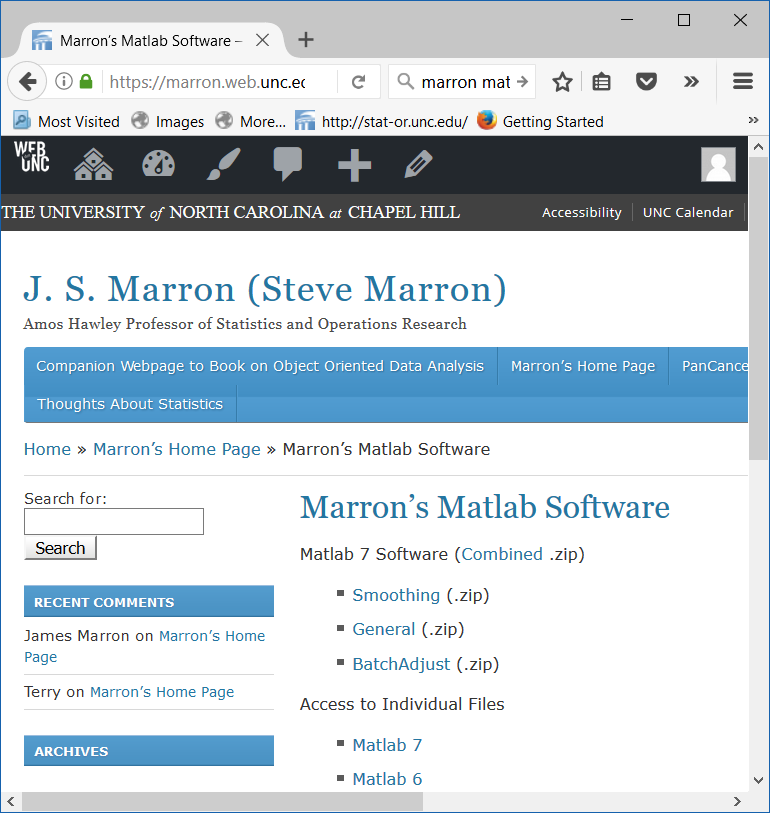 Object Oriented Data Analysis
Three Major Parts of OODA Applications:

I.    Object Definition
“What are the Data Objects?”

Exploratory Analysis
“What Is Data Structure / Drivers?”

III.  Confirmatory Analysis / Validation
Is it Really There (vs. Noise Artifact)?
Marg. Dist. Plot Data Example
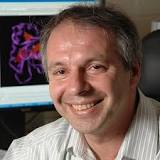 Marg. Dist. Plot Data Example
Drug Discovery – PCA Scatterplot

Dominated
By Few
Large 
Compounds

Not Good
Blue - Red
Separation
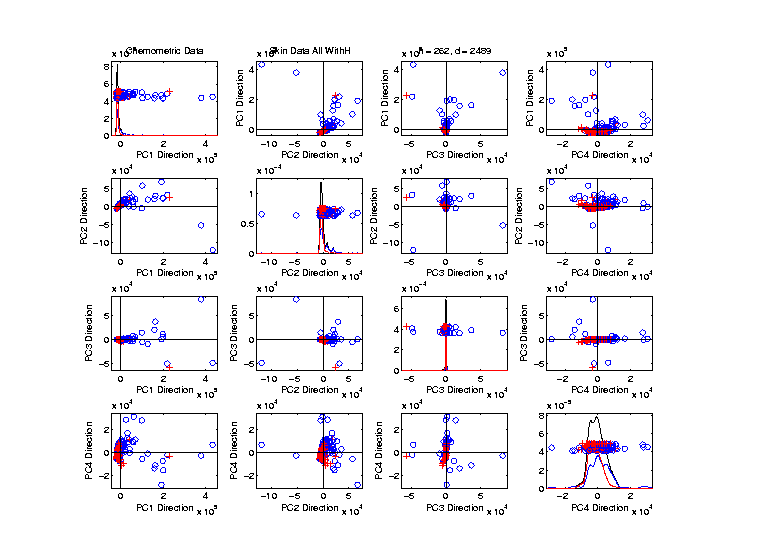 Marg. Dist. Plot Data Example
Drug Discovery – Sort on Means





Suspicious
Value ???
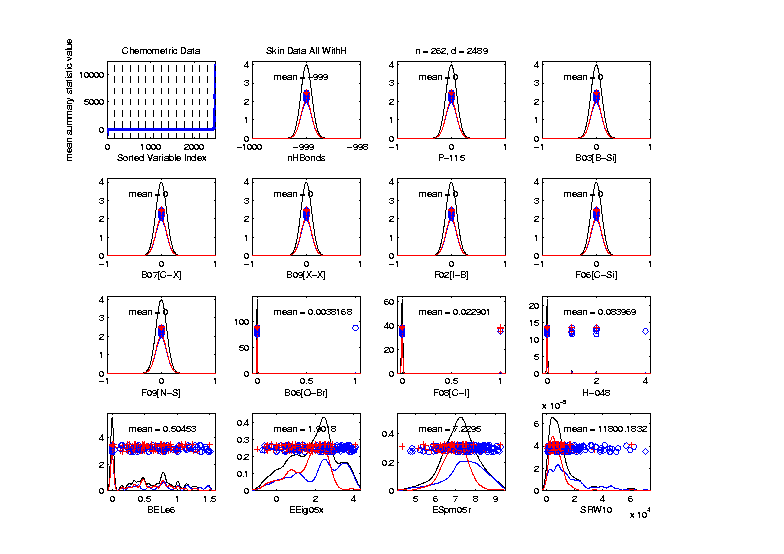 Marg. Dist. Plot Data Example
Recall Drug Discovery Data
PCA on Binary Variables

Deep 
Question:

Is
Red vs. Blue
Separation
Better?
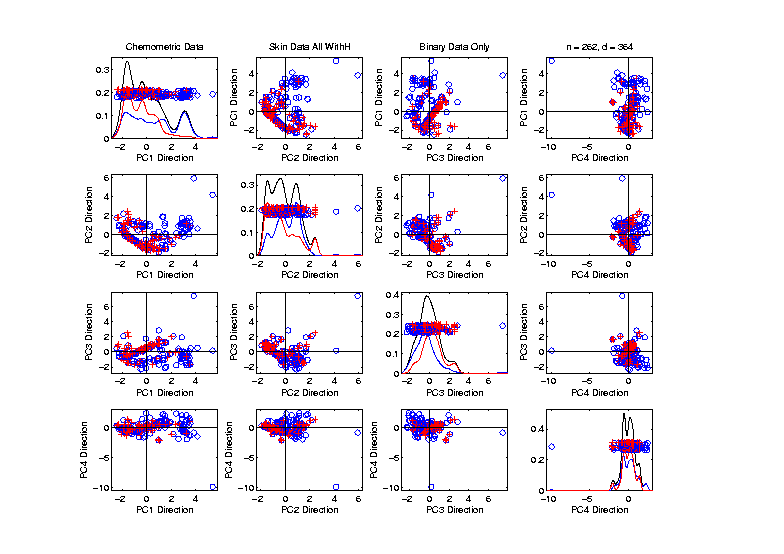 Marg. Dist. Plot Data Example
Recall Drug Discovery Data
PCA on Standardized Non-Binary Variables

Same Deep 
Question:

Is
Red vs. Blue
Separation
Better?
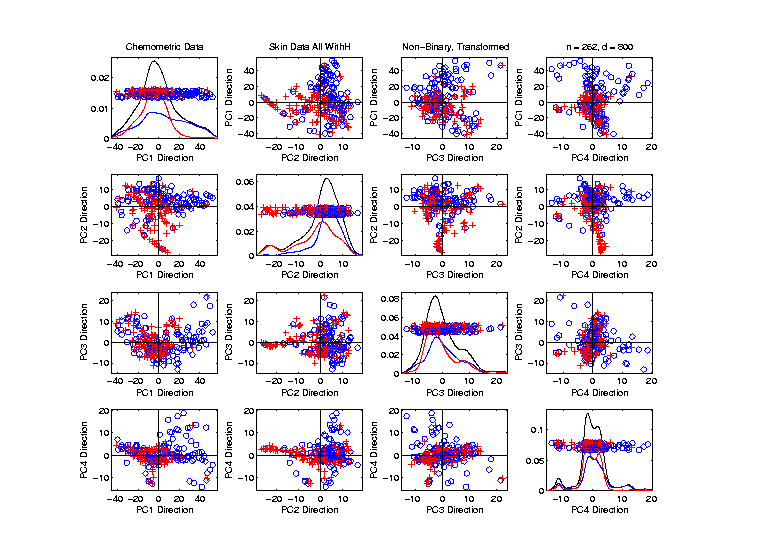 Recall Drug Discovery Data
Question:
When Is Red vs. Blue Separation Better?

Visual Approach:
  Train DWD to Separate
  Project, and View How Separated
  Useful View, Add Orthogonal PC Directions
Recall Drug Discovery Data
Raw Data – DWD & Ortho PCs Scatterplot

Some
Blue - Red
Separation

But Dominated
By Few Large 
Compounds
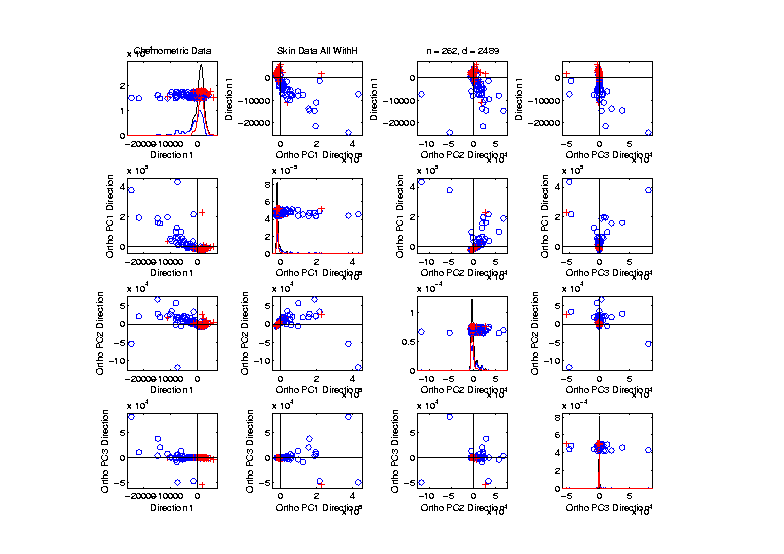 Recall Drug Discovery Data
Binary Data – DWD & Ortho PCs Scatterplot

Better
Blue - Red
Separation

And Better
Visualization
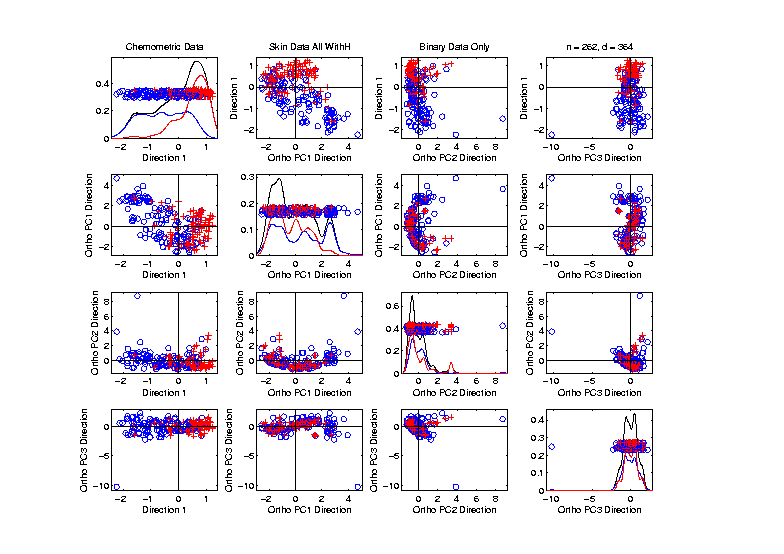 Recall Drug Discovery Data
Standard’d Non-Binary Data – DWD & OPCA

Better
Blue - Red
Separation
???

Very Useful
Visualization
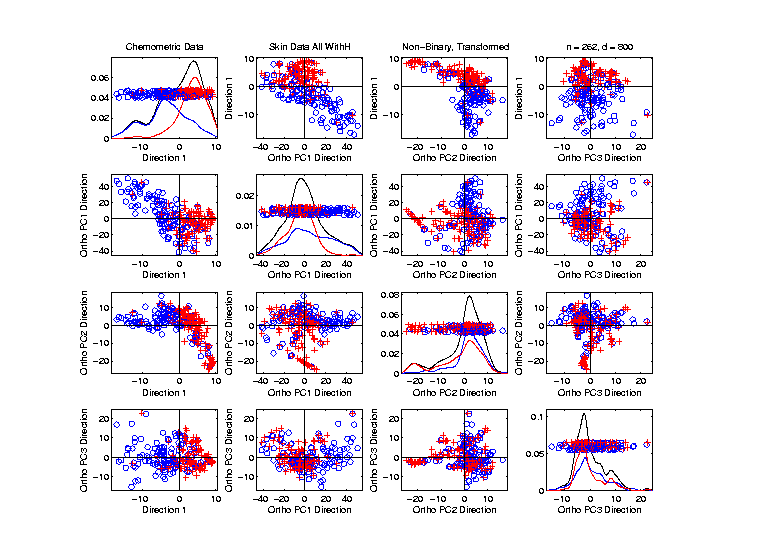 Caution
Important Lesson:
DWD Separation Can Be Deceptive
Since DWD is Really Good at Separation
Important Concept:
Statistical Inference is Essential
III. Confirmatory Analysis
Caution
Toy 2-Class
Example

See
Structure?

Careful,
Only PC1-4
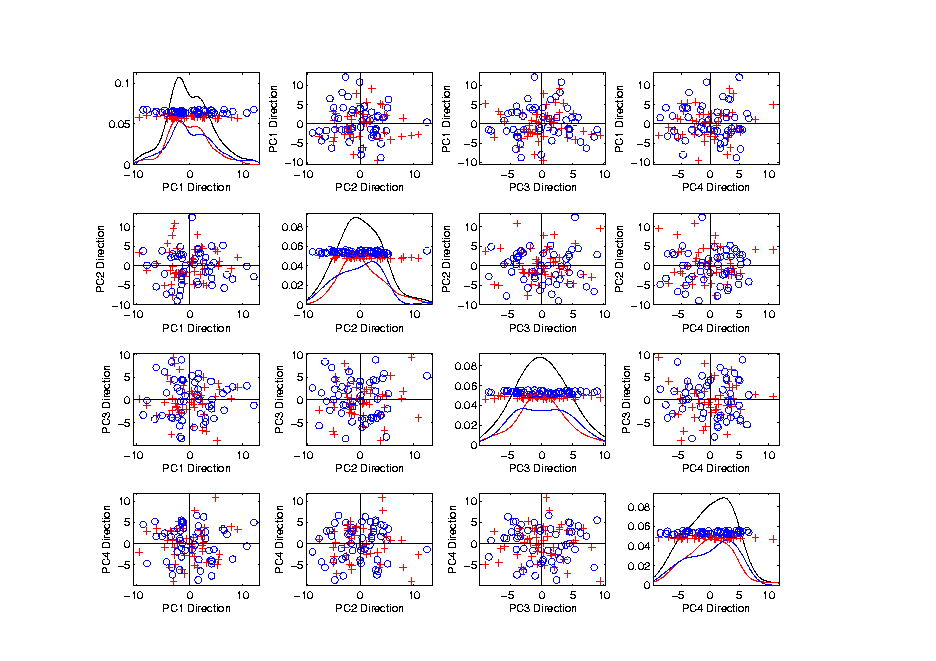 Caution
Toy 2-Class
Example


Separation
Is Natural
Sampling
Variation
(Will Study in Detail Later)
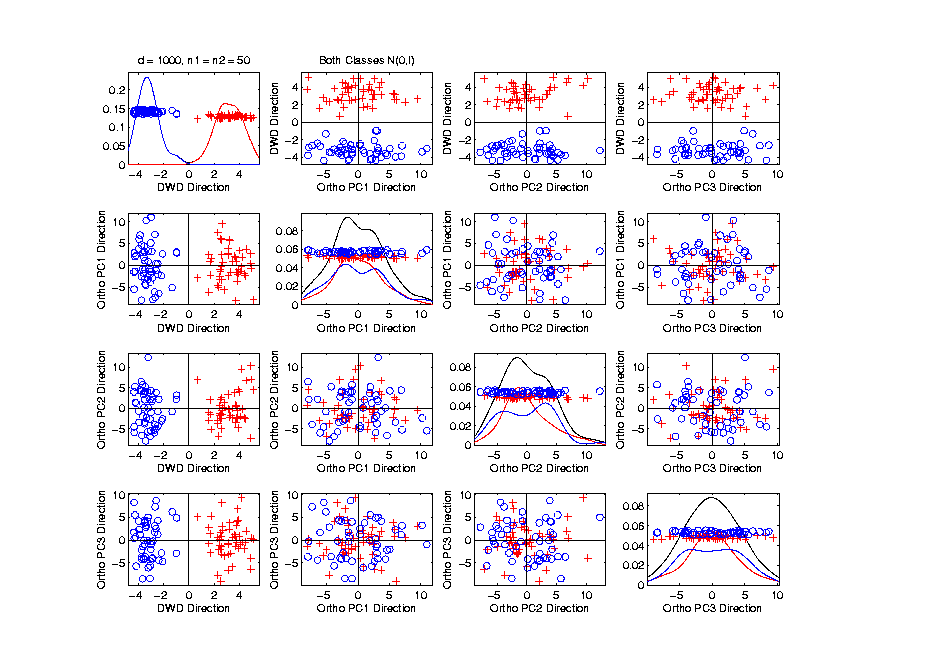 DiProPerm Hypothesis Test
Suggested Approach:
Find a DIrection 
(separating classes)
PROject the data
(reduces to 1 dim)
PERMute 
(class labels, to assess significance,
with recomputed direction)
DiProPerm Hypothesis Test
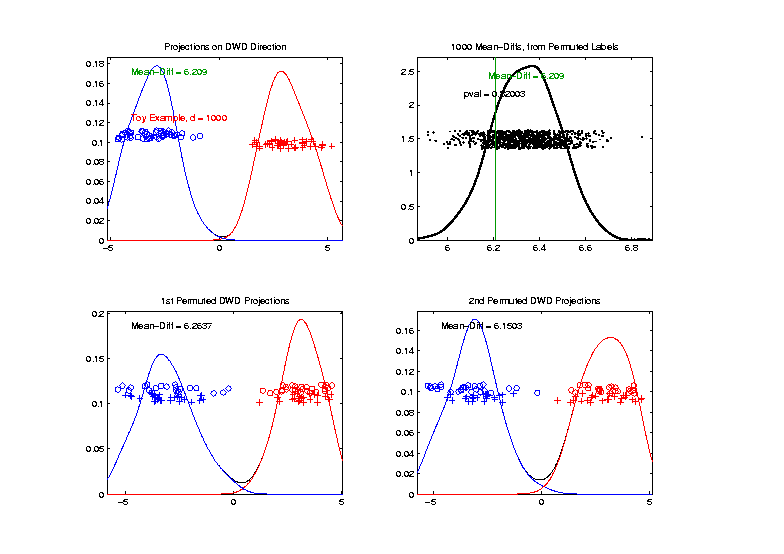 Toy 2-Class Example

Generate Null
Distribution
Compare With
Original Value


Not Significant
DiProPerm Hypothesis Test
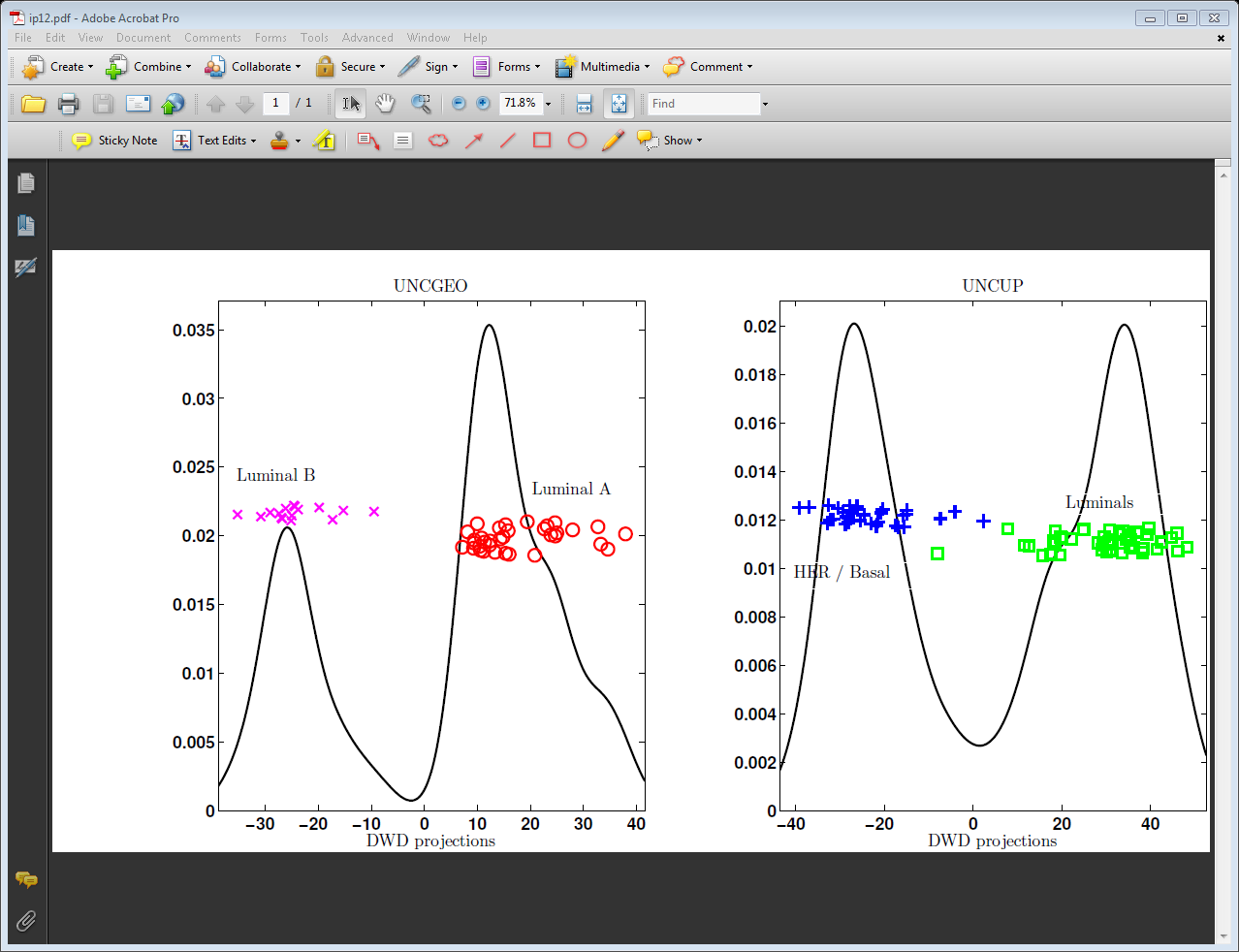 Two
Examples

Which Is
“More 
  Distinct”?

            Visually Better Separation?
                                                                                                Thanks to Katie Hoadley
DiProPerm Hypothesis Test
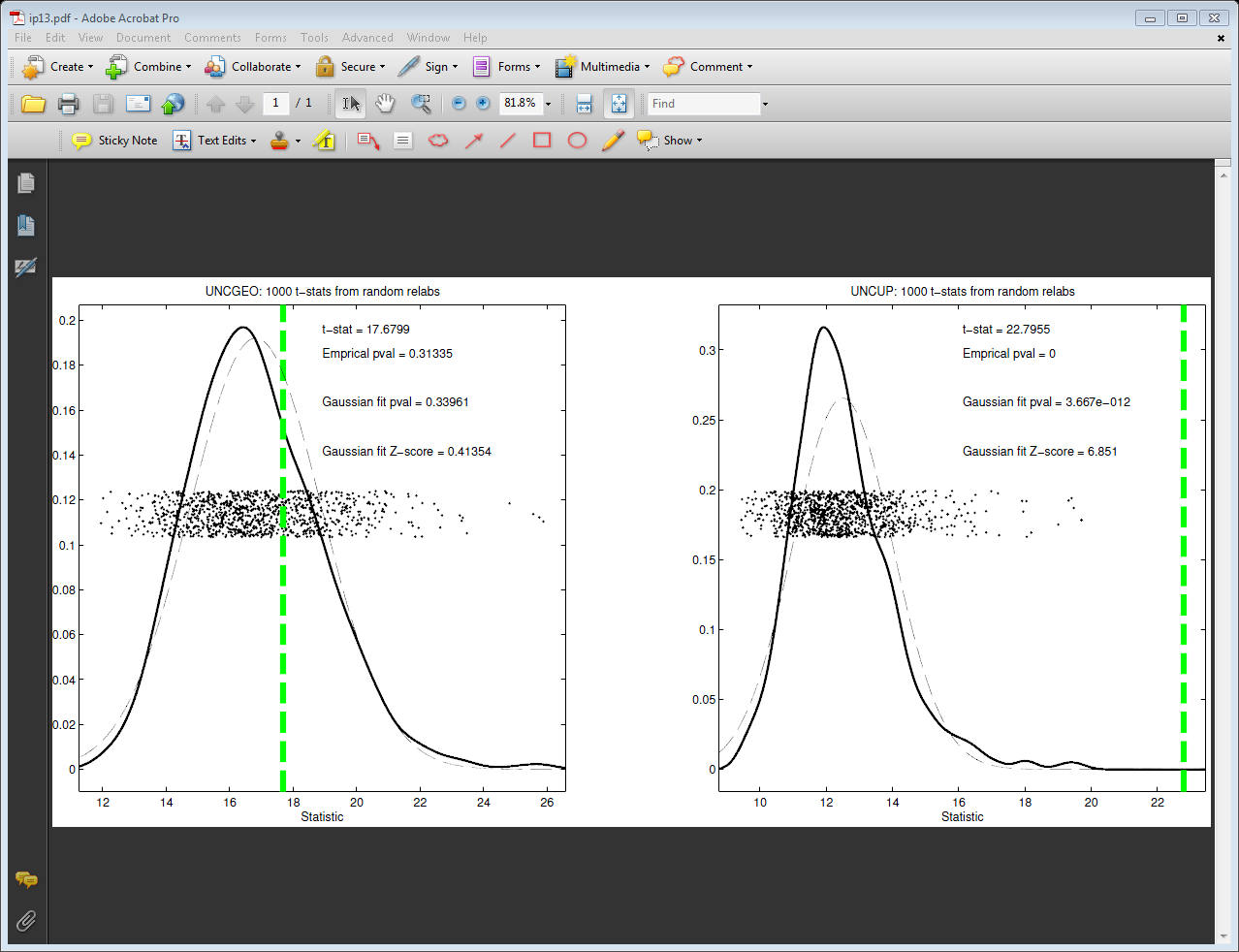 Two
Examples

Which Is
“More 
  Distinct”?

       Stronger Statistical Significance!
(Reason:  Differing Sample Sizes)
DiProPerm Hypothesis Test
DiProPerm Hypothesis Test
Choice of Direction:
Distance Weighted Discrimination (DWD)
Support Vector Machine (SVM)
Mean Difference
Maximal Data Piling
Introduced 
Later
DiProPerm Hypothesis Test
Choice of 1-d Summary Statistic:
2-sample t-stat
Mean difference
Median difference
Area Under ROC Curve
Surprising 
Comparison 
Coming Later
Recall Matlab Software
Posted Software for OODA
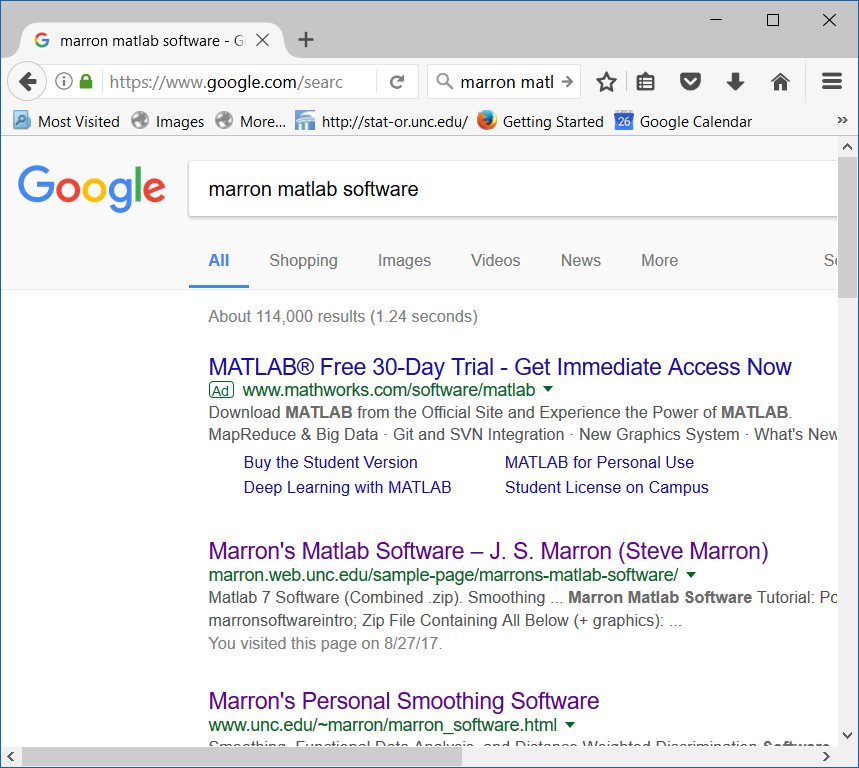 DiProPerm Hypothesis Test
Matlab Software:
DiProPermSM.m
In BatchAdjust Directory
Recall Drug Discovery Data
Raw Data – DWD & Ortho PCs Scatterplot

Some
Blue - Red
Separation

But Dominated
By Few Large 
Compounds
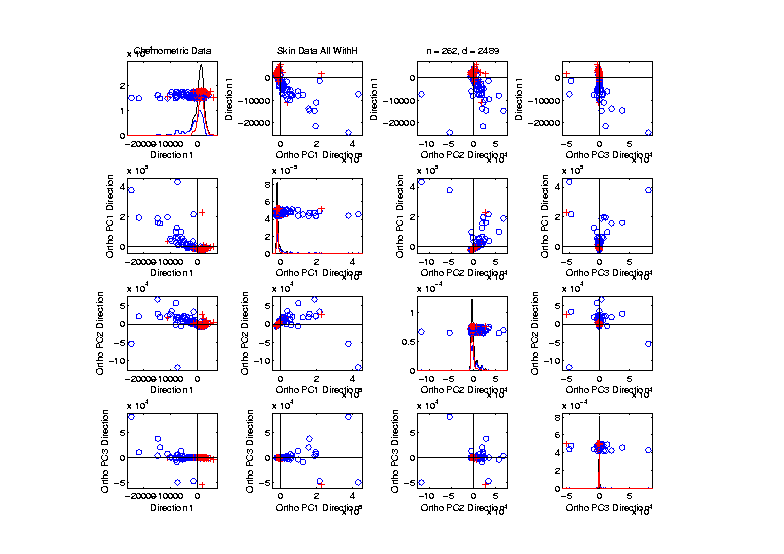 Recall Drug Discovery Data
Binary Data – DWD & Ortho PCs Scatterplot

Better
Blue - Red
Separation

And
Visualization
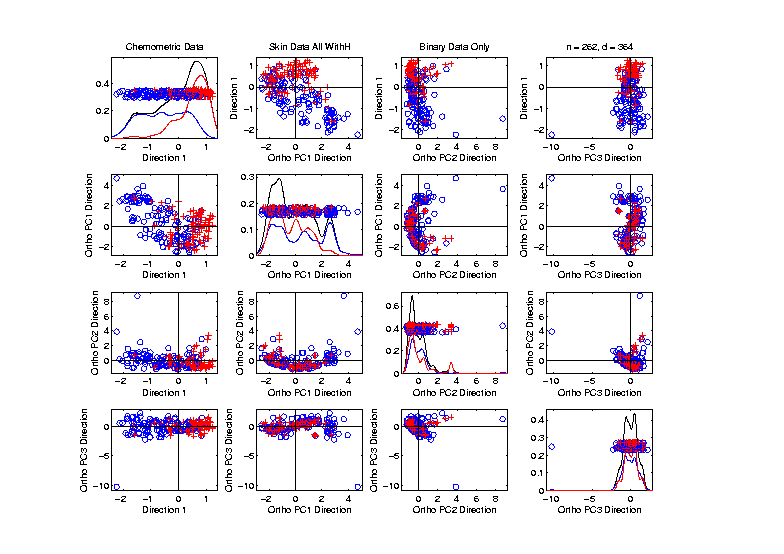 Recall Drug Discovery Data
Standard’d Non-Binary Data – DWD & OPCA

Better
Blue - Red
Separation
???

Very Useful
Visualization
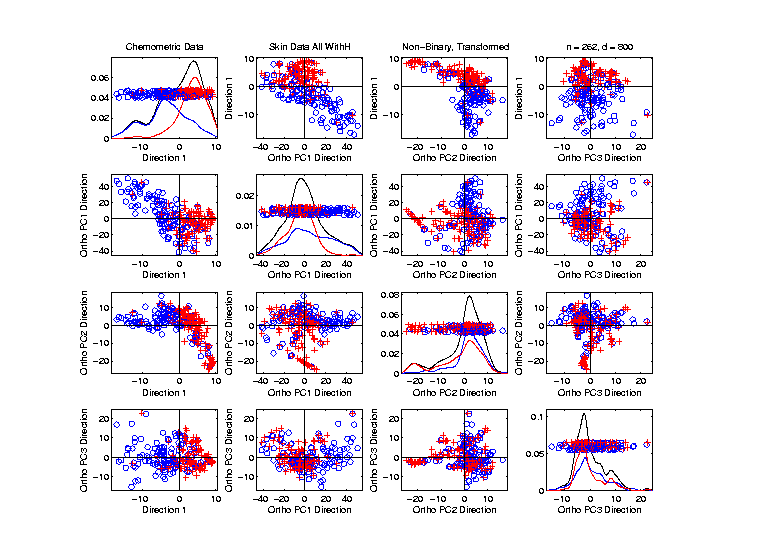 Recall Drug Discovery Data
DiProPerm test of Blue vs. Red
Full Raw Data


Z = 10.4
Reasonable
Difference
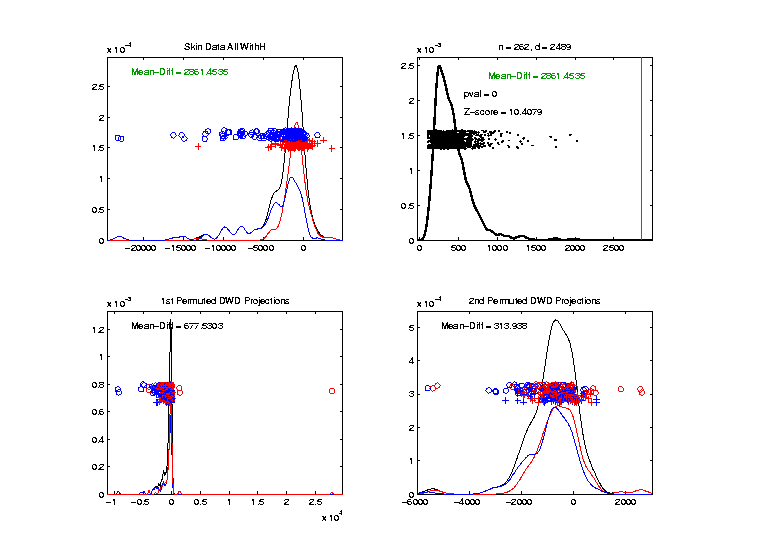 Note Strange
Permutations
Recall Drug Discovery Data
DiProPerm test of Blue vs. Red
Delete var = 0  &  -999 Variables

Z = 11.6
Slightly
Stronger

No Visual Diff.
Yet DiProPerm
Finds Some
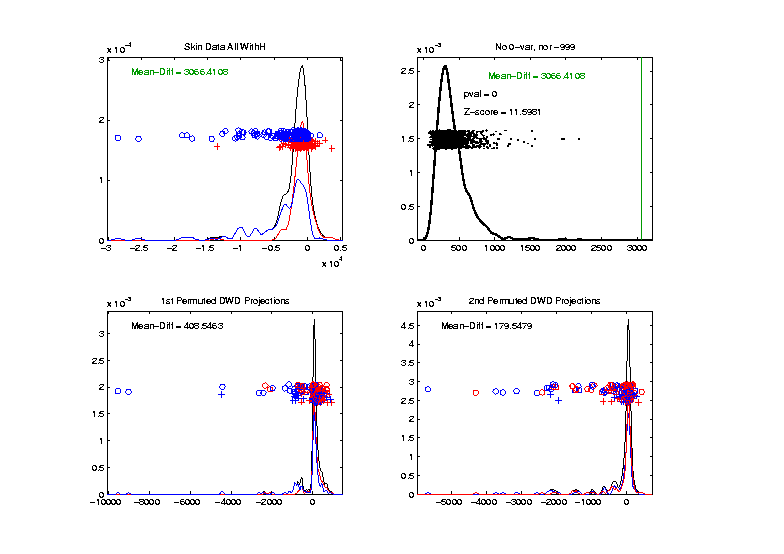 Recall Drug Discovery Data
DiProPerm test of Blue vs. Red
Binary Variables Only




Z = 14.6
More Than
Raw Data
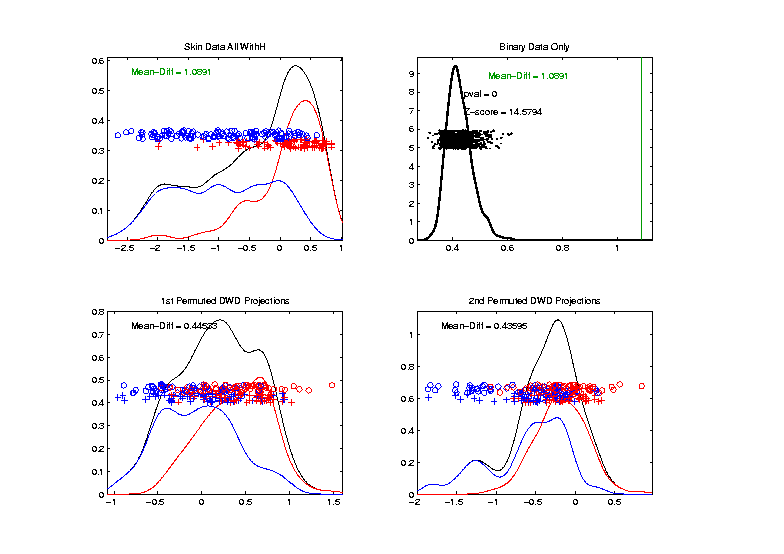 Much Nicer
Permutations
Recall Drug Discovery Data
DiProPerm test of Blue vs. Red
Non-Binary – Standardized

Z = 17.3
Stronger

Reflects
More Info
In Data
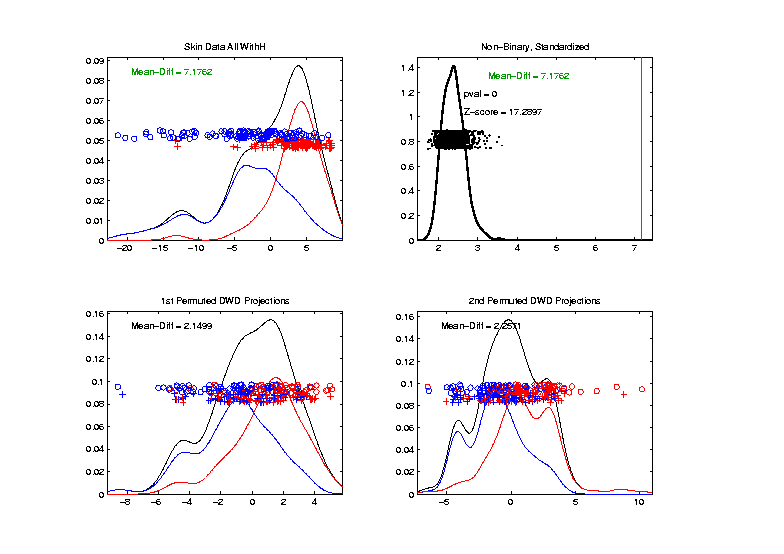 Recall Drug Discovery Data
DiProPerm test of Blue vs. Red
Non-Binary – Shifted Log Transforms


Z = 17.9
Slightly
Stronger
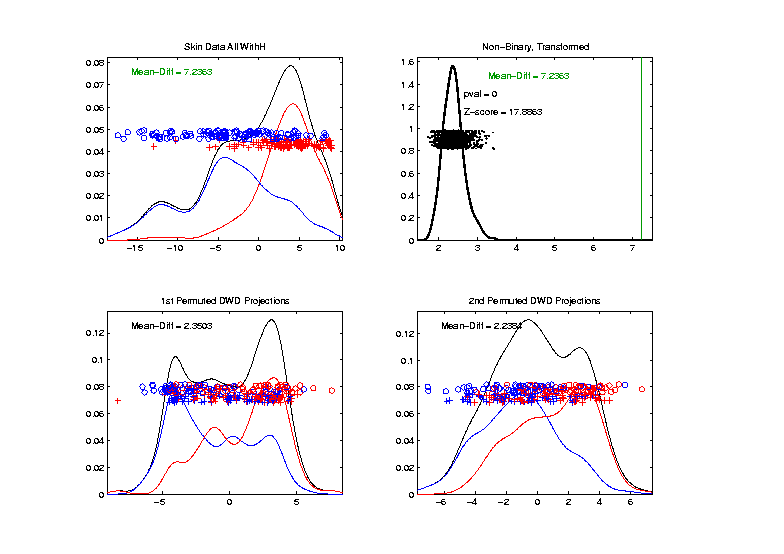 Introduced
Very Soon
Transformations
Useful Method for Data Analysts
  Apply to Marginal Distributions
(i.e. to Individual Variables)
  Idea:  Put Data on Right Scale
  Common Example:
Data Orders of Magnitude Different
Log10   Puts Data on More Analyzable Scale
Transformations
Transformations
Transformations
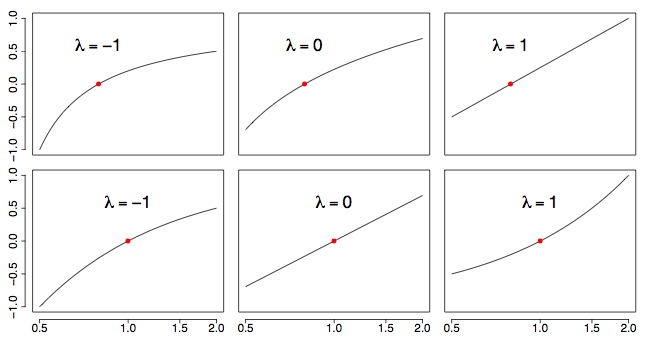 Transformations
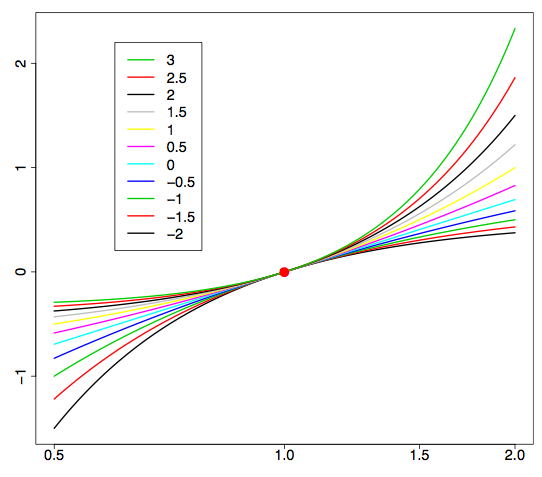 Transformations
Transformations
Example:    Melanoma Data Analysis

Miedema, et al (2012)
Introduction
Background
Clinical diagnosis
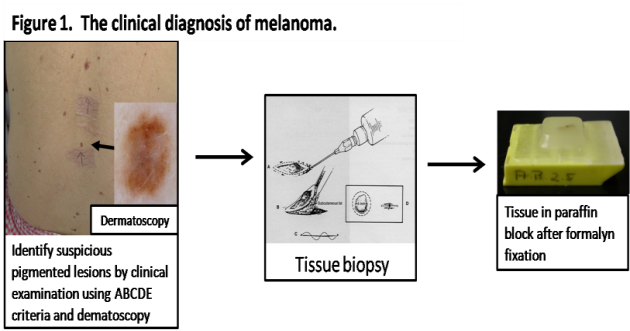 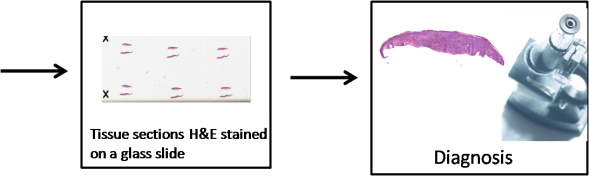 Background
Goal
Image Analysis of Histology Slides
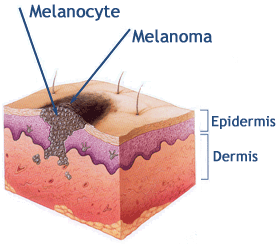 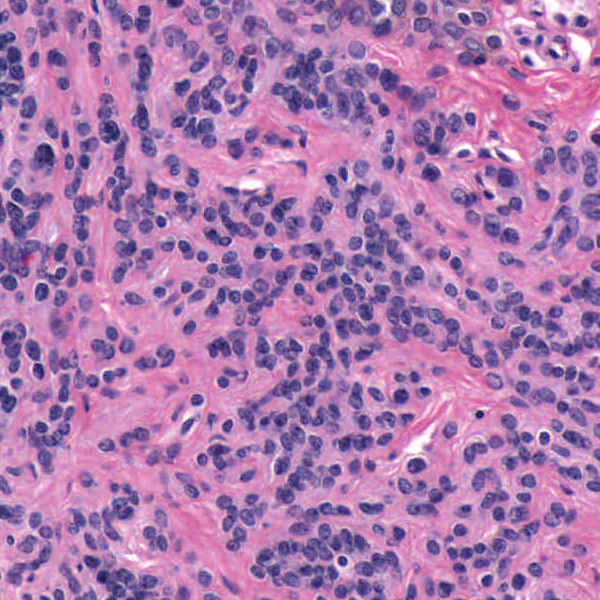 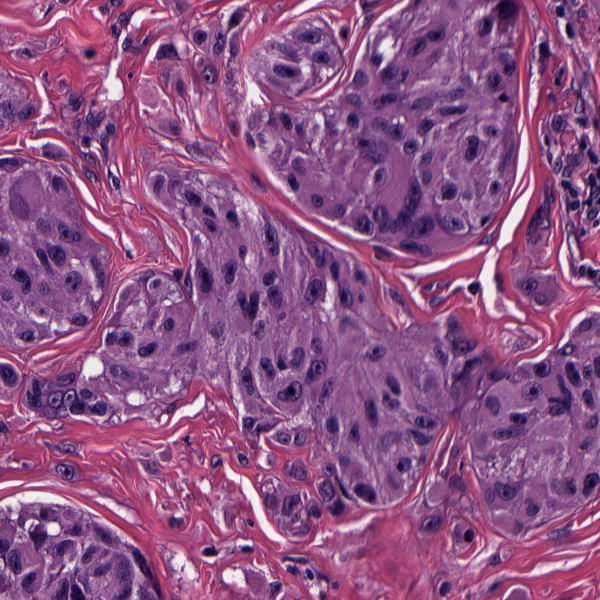 Image: www.melanoma.ca
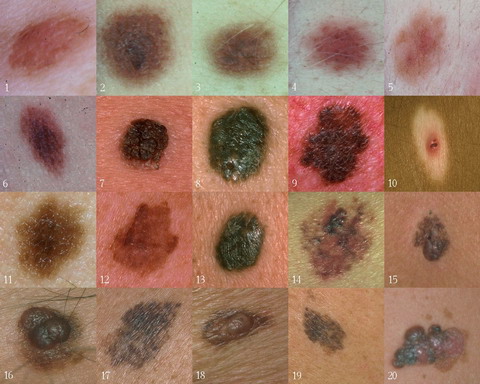 Benign
Melanoma
1 in 75 North Americans will develop a 
malignant melanoma in their lifetime.
Initial goal: 	Automatically segment nuclei.
Challenge: 	Dense packing of nuclei.
Ultimately:	Cancer grading and patient survival.
Image: melanoma.blogsome.com
Segmentation
Cell Nuclei from Histology
Cutting Cell Clusters
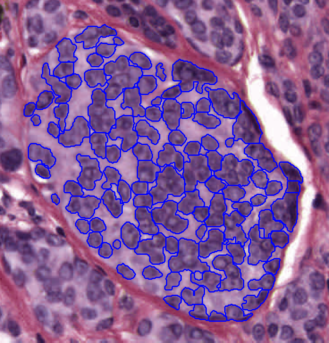 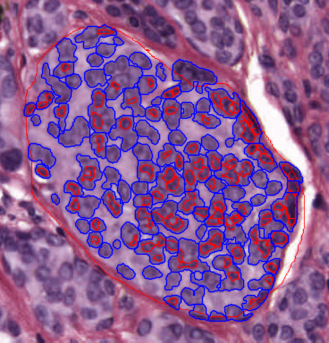 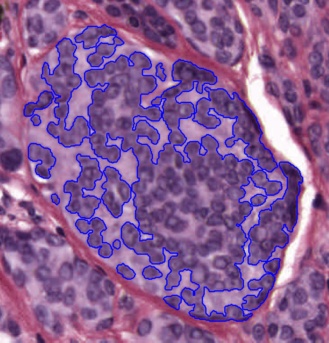 Without subdivision
With subdivision
Our segmentation
Commercial seg.
Not perfect, but improved over standard algorithm (rq. validation).
Feature Extraction
Features from Cell Nuclei
Feature Extraction
Extract various features based on color and morphology

Example “high-level” concepts:

 Stain intensity

 Nuclear area

 Density of nuclei

 Regularity of nuclear shape
Feature Extraction
Features from Cell Nuclei
Original Image
Conventional Nevus
Superficial Spreading Melanoma
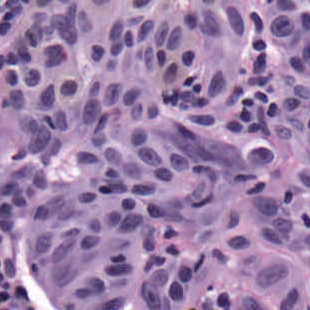 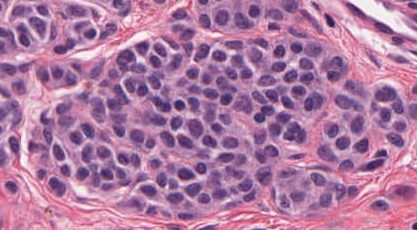 Feature Extraction
Features from Cell Nuclei
Restained Image
Conventional Nevus
Superficial Spreading Melanoma
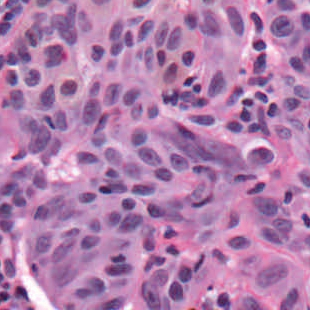 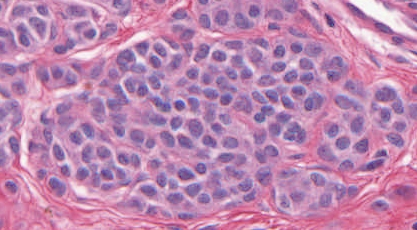 Feature Extraction
Features from Cell Nuclei
Masked Region
Conventional Nevus
Conventional Nevus
Superficial Spreading Melanoma
Superficial Spreading Melanoma
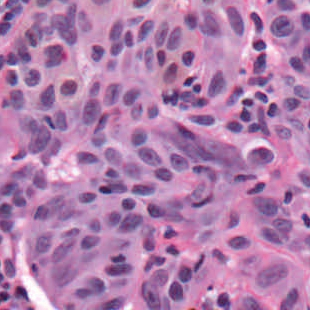 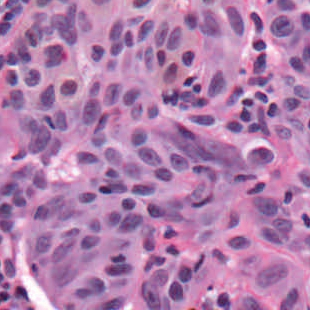 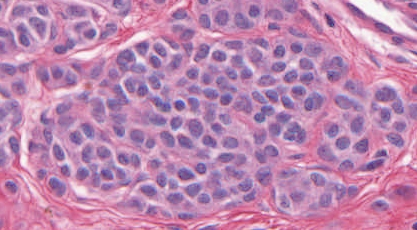 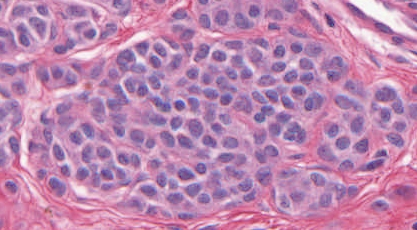 Masks generated by pathologist
Feature Extraction
Features from Cell Nuclei
Segmented Nuclei
Conventional Nevus
Superficial Spreading Melanoma
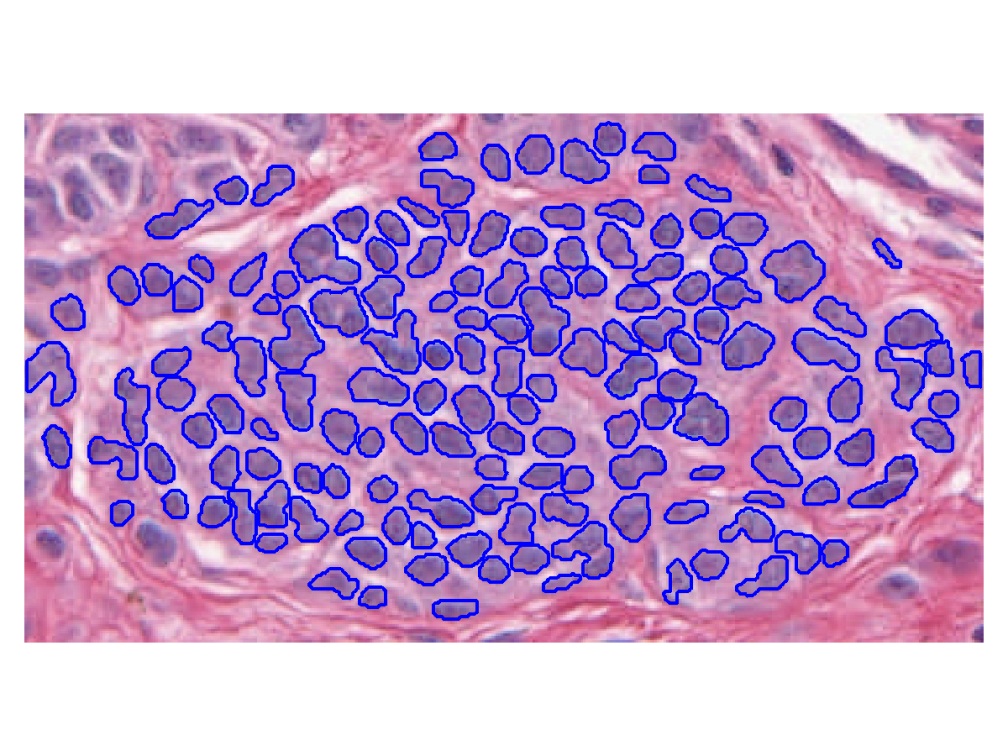 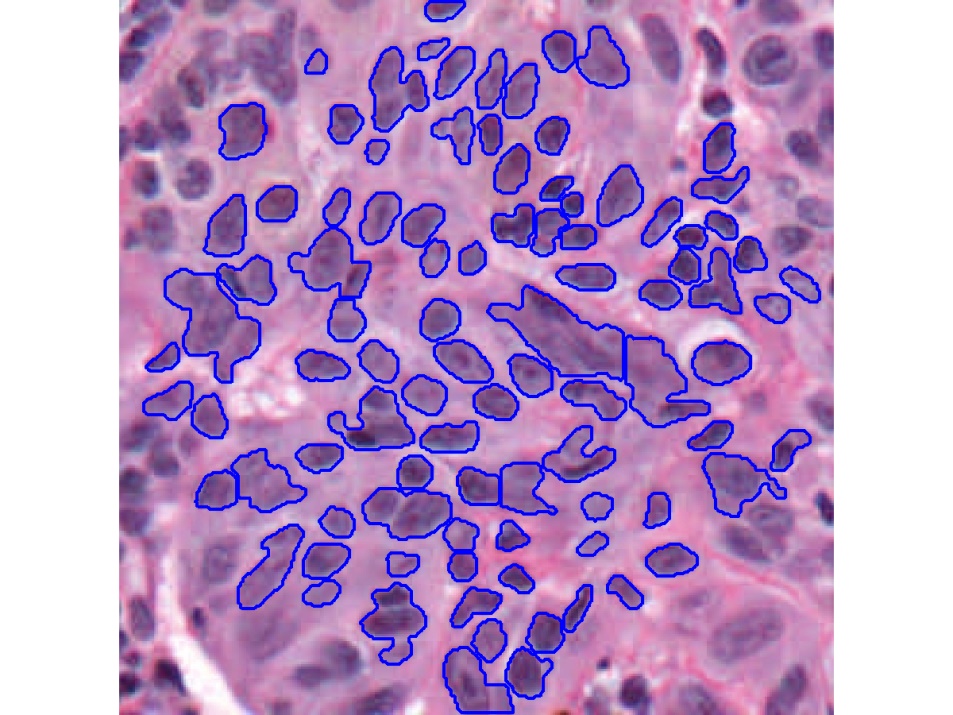 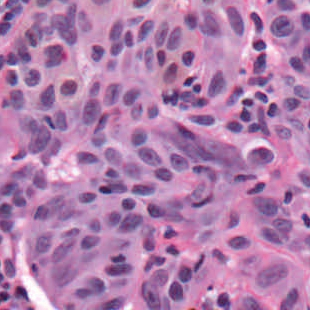 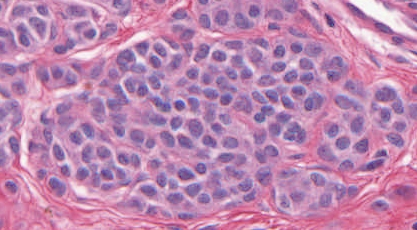 Feature Extraction
Features from Cell Nuclei
Labeled Nuclei
Conventional Nevus
Superficial Spreading Melanoma
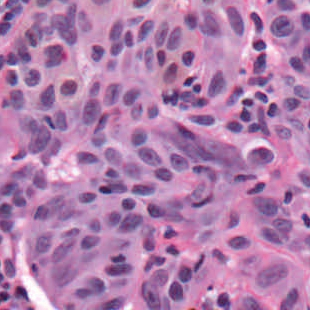 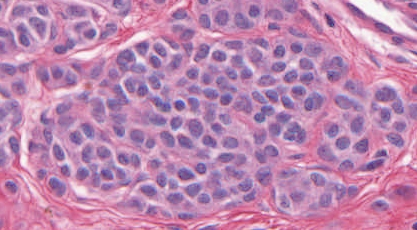 Feature Extraction
Features from Cell Nuclei
Nuclear Regions
Conventional Nevus
Superficial Spreading Melanoma
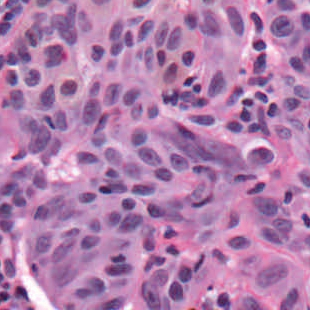 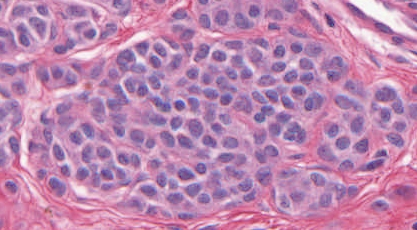 Generated by growing nuclei out from boundary

Used for various color and density features:  
	Region Stain 2, Region Area Ratio, etc.
Feature Extraction
Features from Cell Nuclei
Delaunay Triangulation
Conventional Nevus
Superficial Spreading Melanoma
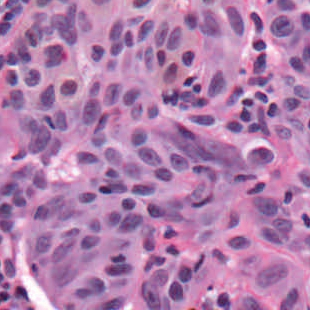 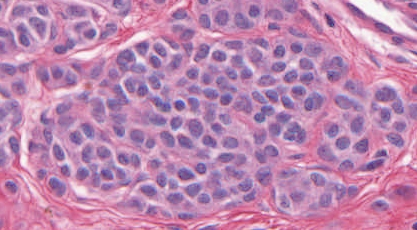 Triangulation of nuclear centers

Used for various density features:  
	Mean Delaunay, Max. Delaunay, etc.
Transformations
Statistical Challenge:
 Some Features Spread Over Several Orders of Magnitude
Few Big Values Can Dominate Analysis
Transformations
Few Large Values Can Dominate Analysis
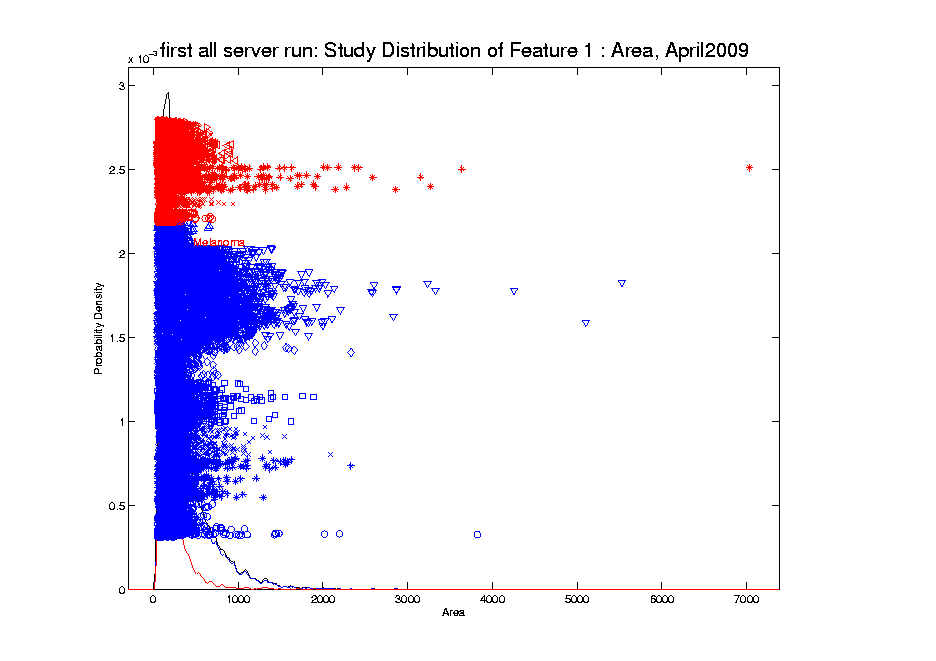 Transformations
Log Scale Gives All More Appropriate Weight

Note: 
Orders
Of
Magnitude

Log10  most
Interpretable
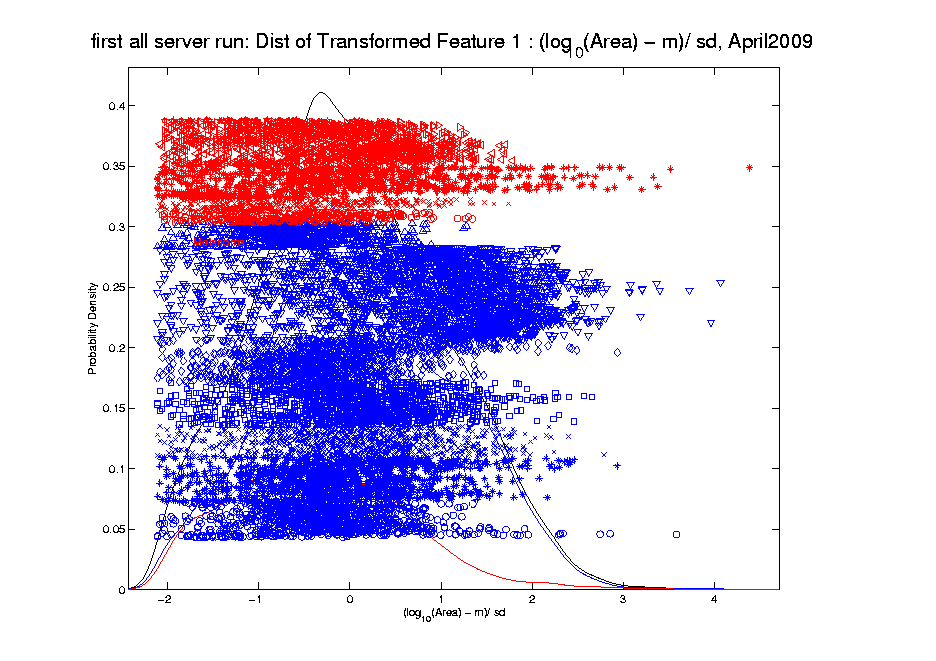 Transformations
Another Feature with Large Values


Problem
For This
Feature:

0  Values
(no log)
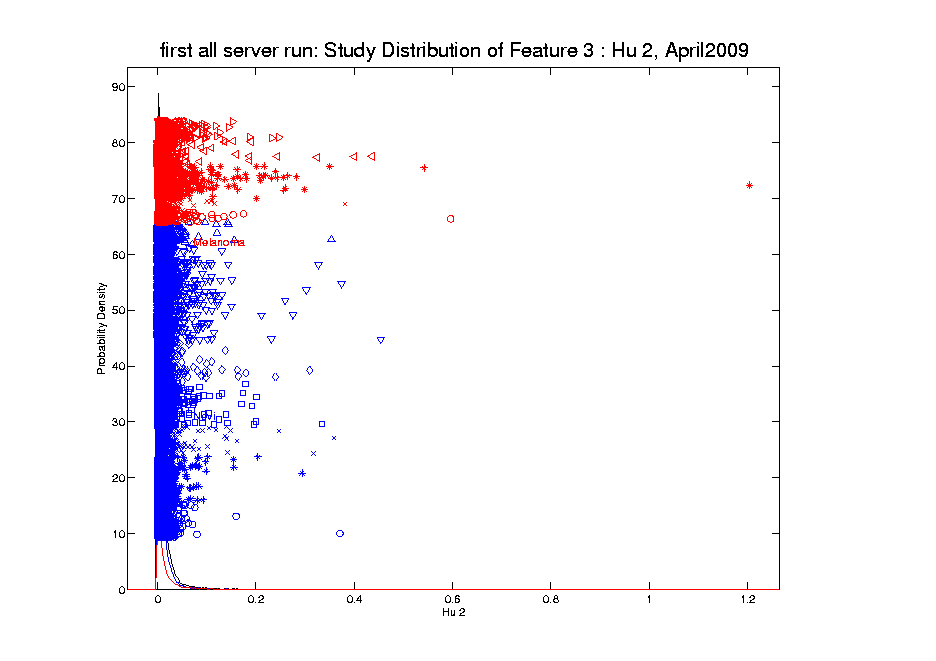 Transformations
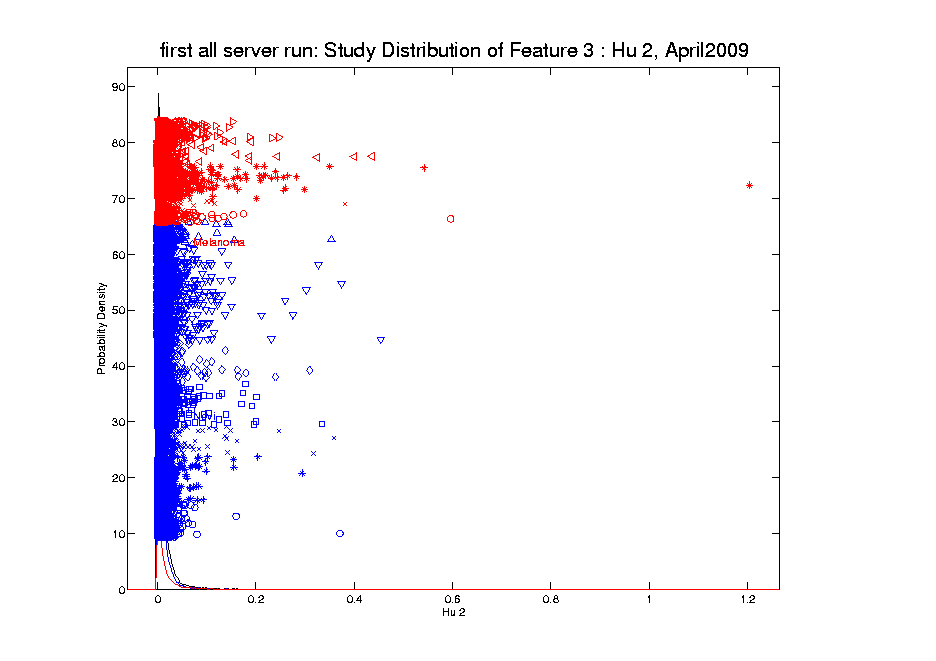 Transformations
Much Nicer Distribution
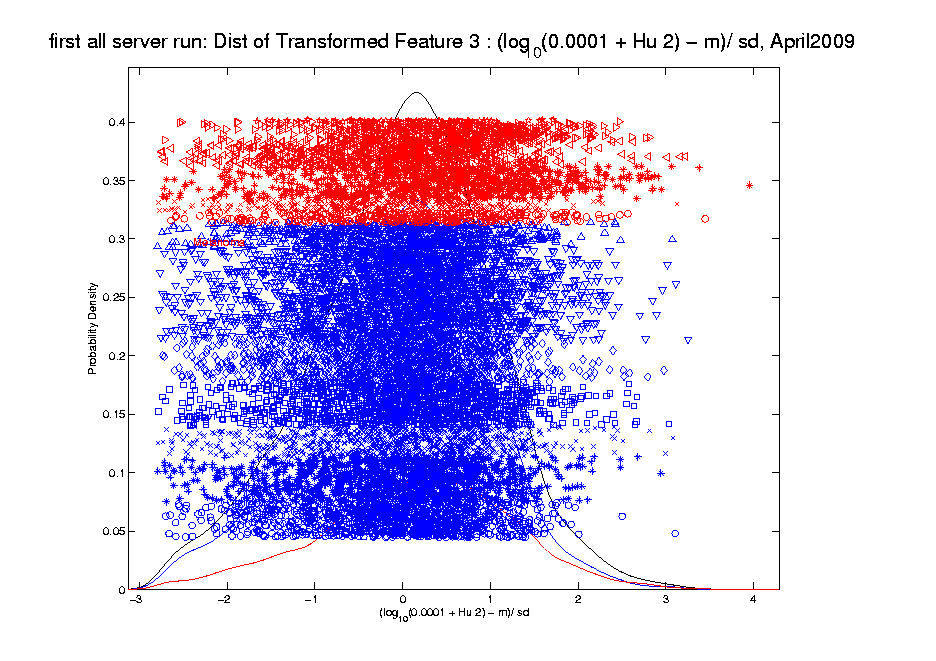 Transformations
Different Direction (Negative) of Skewness
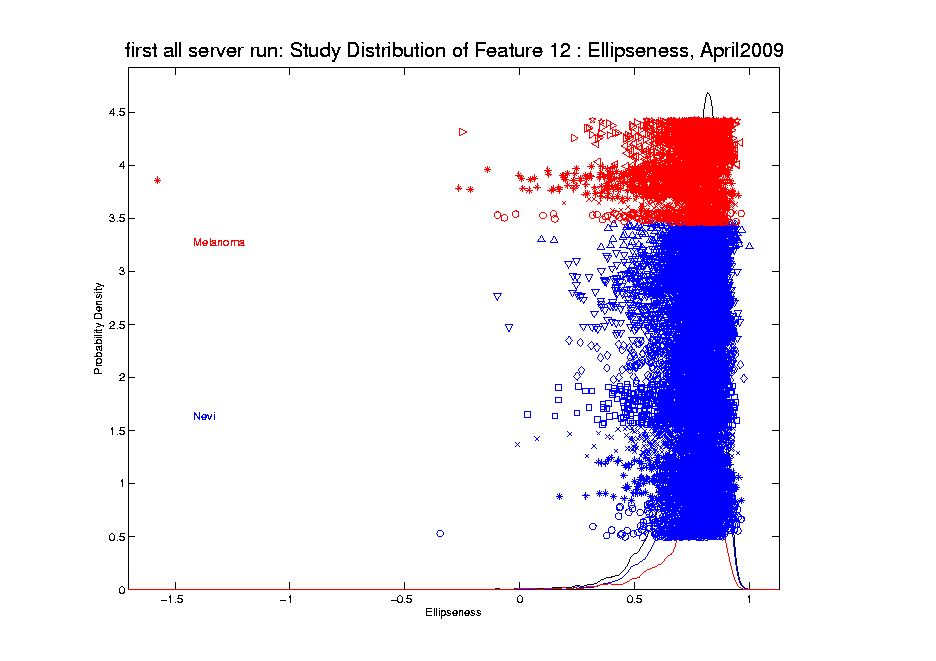 Transformations
Use Log Difference Transformation
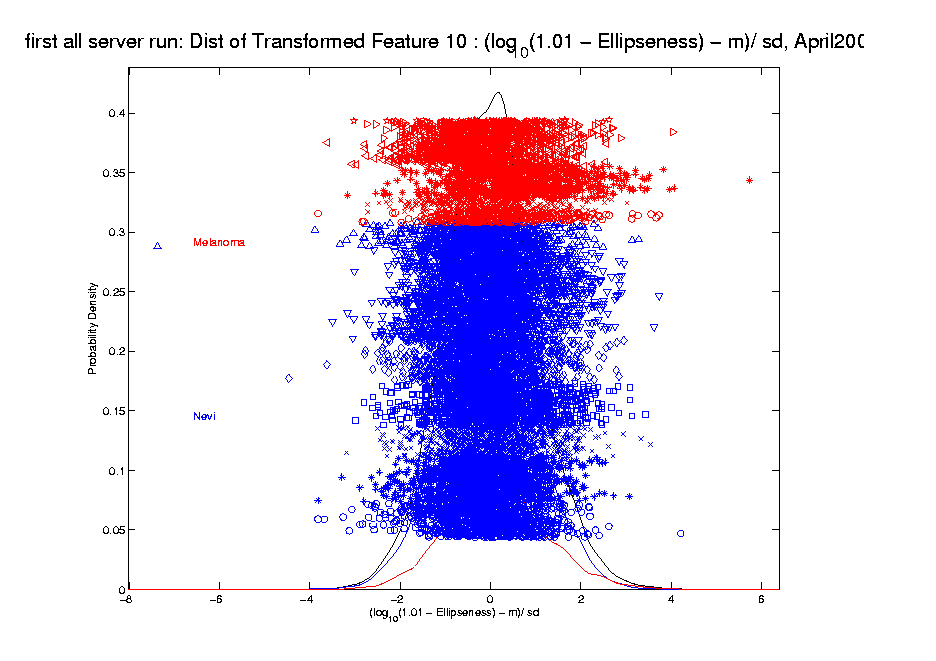 Transformations
Major Challenge:
Hard to Visually Choose 
Transformation of Many Variables

Motivates Automatic Transformation

Approach:     Feng et al (2016)
[Speaker Notes: For a high dimensional data set, automation is important!
The parameterizations of the shift parameter strongly depend on knowledge of the data e.g. data range, data distribution, so user intervention is usually required. However, modern high-output data sets usually have a very large number of variables, i.e. features, so there is a strong need to automate the selection of shift parameter
What is the challenge here?
First challenge comes from tuning the shift parameter value 
   variables may range from different magnitude 
   It depends on the data magnitude (to make valid log function)
   You have different optimal shift parameter value for different variables given a target
   How to handle positive and negative skewness at same time 
2. Address outliers which are also quite different from variable to variable]
Automatic Transformations
[Speaker Notes: For a high dimensional data set, automation is important!
The parameterizations of the shift parameter strongly depend on knowledge of the data e.g. data range, data distribution, so user intervention is usually required. However, modern high-output data sets usually have a very large number of variables, i.e. features, so there is a strong need to automate the selection of shift parameter
What is the challenge here?
First challenge comes from tuning the shift parameter value 
   variables may range from different magnitude 
   It depends on the data magnitude (to make valid log function)
   You have different optimal shift parameter value for different variables given a target
   How to handle positive and negative skewness at same time 
2. Address outliers which are also quite different from variable to variable]
Automatic Transformations
[Speaker Notes: Based on these challenges we propose an automatic transformation scheme
The new scheme consists of three parts 
1. A new parametrized family of transformation functions 
This re-parametrization facilitate the automation by making  the selection of shift tuning parameter independent of data magnitude.
Beside, it put transformation function for handling both positive and negative skewness in the same family
2. A robust way for standardization and also an option for winsorizing the influential points (winsorization means that given a vector of data values and a threshold, when the absolute data values are larger than the threshold, you will pull these values back to the threshold) 
3. The parameter value selection 
How to use an algorithm for optimal value]
Automatic Transformations
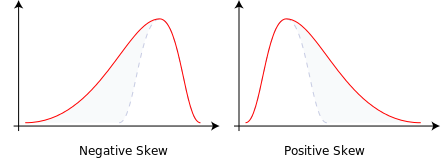 [Speaker Notes: We start with the new re-parametrized function and we will start from the very basic 
Deal both positive and negative skewness + maintain the order of data values
Given a feature vector in the data set, we need to first calculate its skewness  
Based on the sign of the skewness we will have different log transformation (applying convex transformation function will increase the skewness and concave will decrease)
For negative one, we add negative sign to keep the same order of the data values]
Automatic Transformations
[Speaker Notes: One big concern is that logarithm functions require positive inputs 
Therefore it is important to modify the functions for both positive and negative cases to be valid for any element value.
Substract the minimal value and add a positive shift parameter 
use max value to minus each data value and add with a positive shift parameter]
Automatic Transformations
[Speaker Notes: Thus, we further parametrize the parameter eta in terms of the multiples of the range
of the feature vectors 
This makes the selection of parameter values beta independent of the data magnitude 
The beta ranges from negative inf to positive inf 
Now we note that the functions for pos and negative are both symmetric around zero 
Thus we can take advantage of it and combine them into one family of functions.]
Automatic Transformations
[Speaker Notes: Finally incorporating all the elements we have discussed the new parameterized family of transformation functions 
For beta is positive, transformation for positive skewness
For beta is negative, transformation for negative skewness
And the parameter value selection is independent of data magnitude]
Automatic Transformations
[Speaker Notes: After the shift log transformation, we need to deal with potential influential values by winsorization, 
Before that we need a robust standardization ( and I will talk about it later)

To make standardization robust, we will use some robust statistics that is subtracting the median and divide based on the mean absolute deviation from median (not MAD which might be 0)]
Automatic Transformations
[Speaker Notes: Here we a process for transformation which is controlled by the parameter beta
The last step is to deicide the optimal value of beta 
To do that, we first need a criteria 
A-D test stat is used which measures the distance between the empirical distribution function (EDF) of the transformed data and the cumulative distribution function (CDF) of the standard normal. 
It give appropriate weight to the tails using a weighted L2 metric. It is more powerful for detecting 

Given the evaluation, we adopt the grid search algorithm for minimizing the A-D test stat. 
One major reason for using it is due to the simplicity of computing the stat and complexity of optimizing it. Besides, grid search is useful if the number of parameter to optimize is not large. Another advantage is that the computation of A-D test stat is independent with each other and thus is easy to be computed in parallel.]
Melanoma Data
Much Nicer Distributions
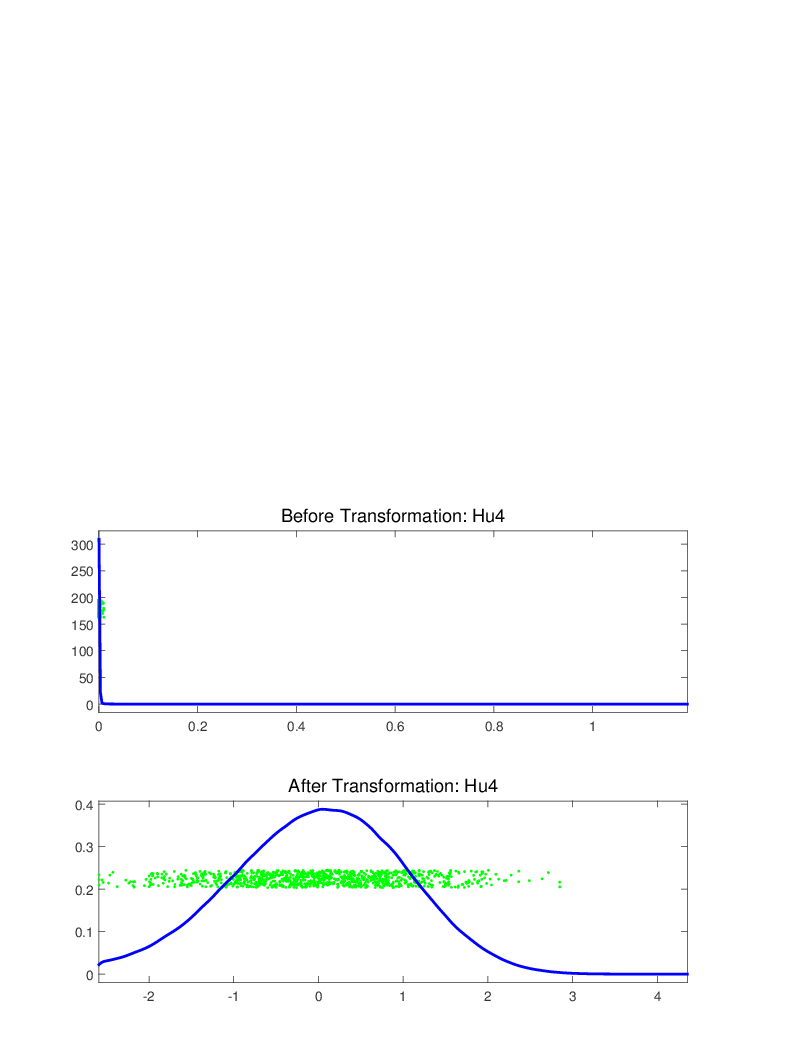 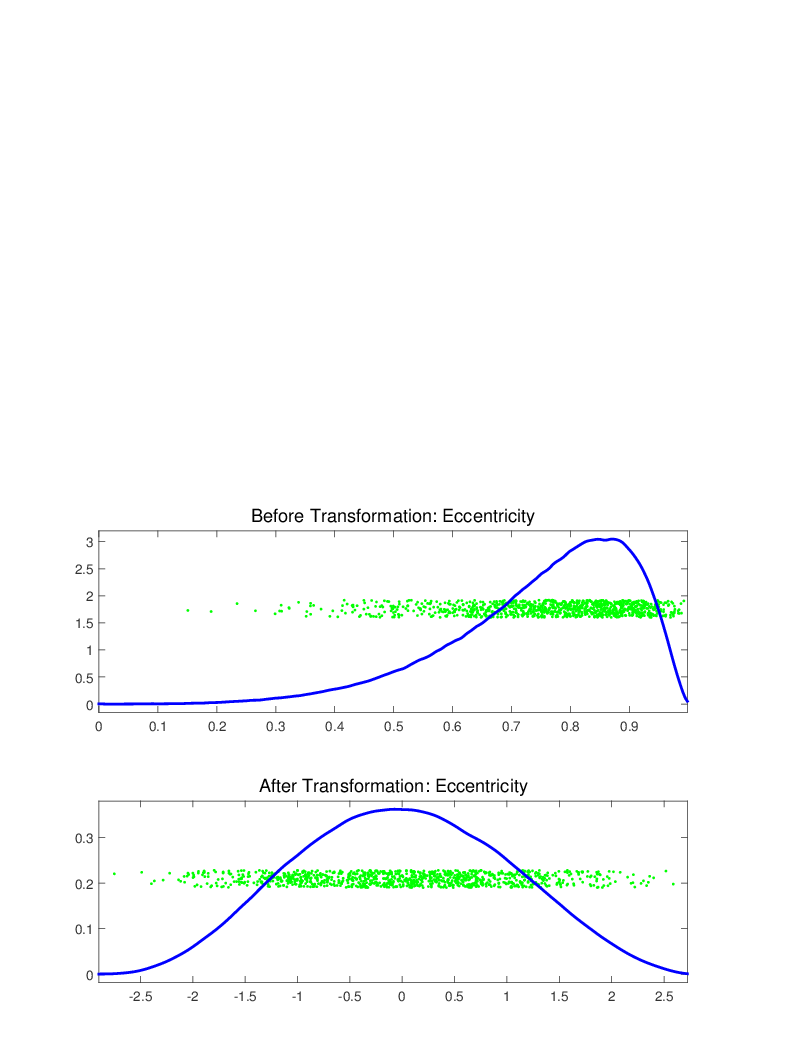 [Speaker Notes: We applied our automatic transformation on the same melanoma data]
Melanoma Data
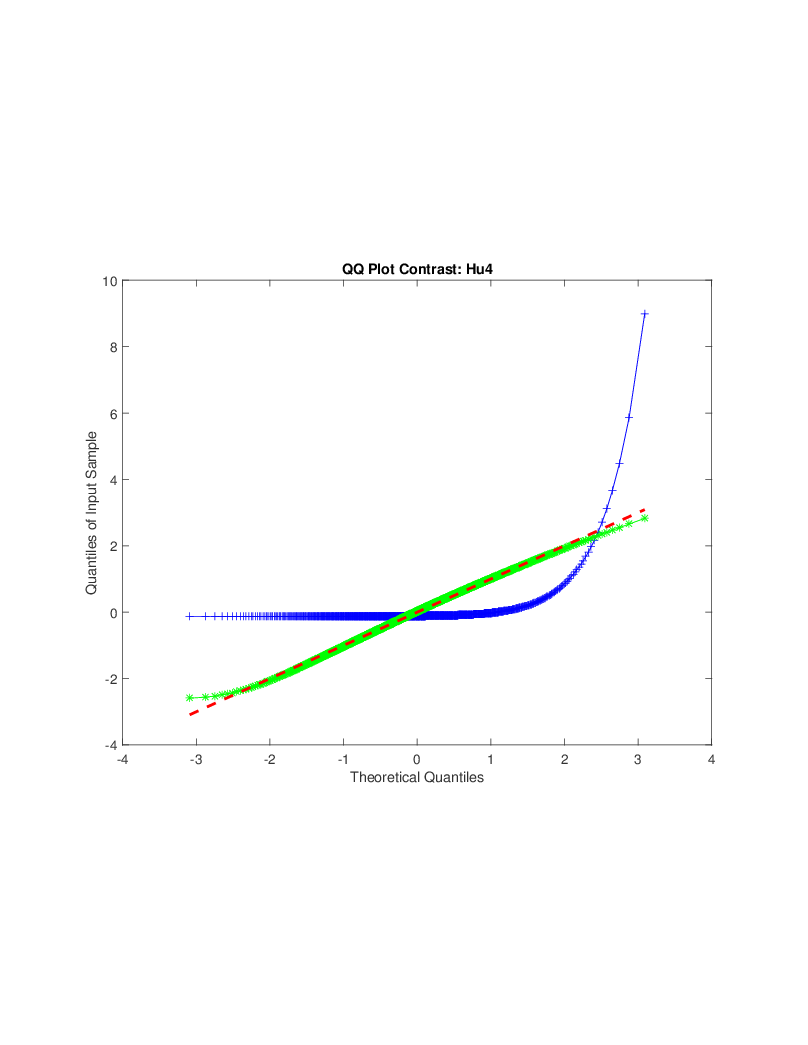 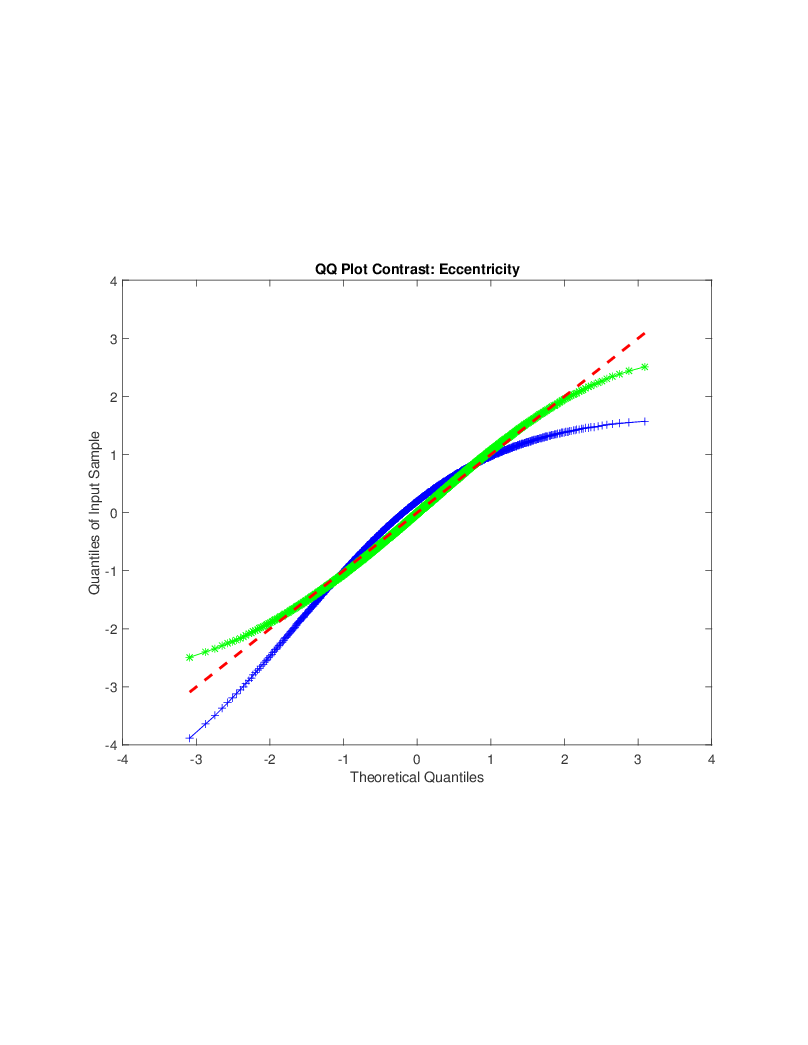 [Speaker Notes: Use QQ Plot to compare normality]
Melanoma Data
Much Nicer Distributions
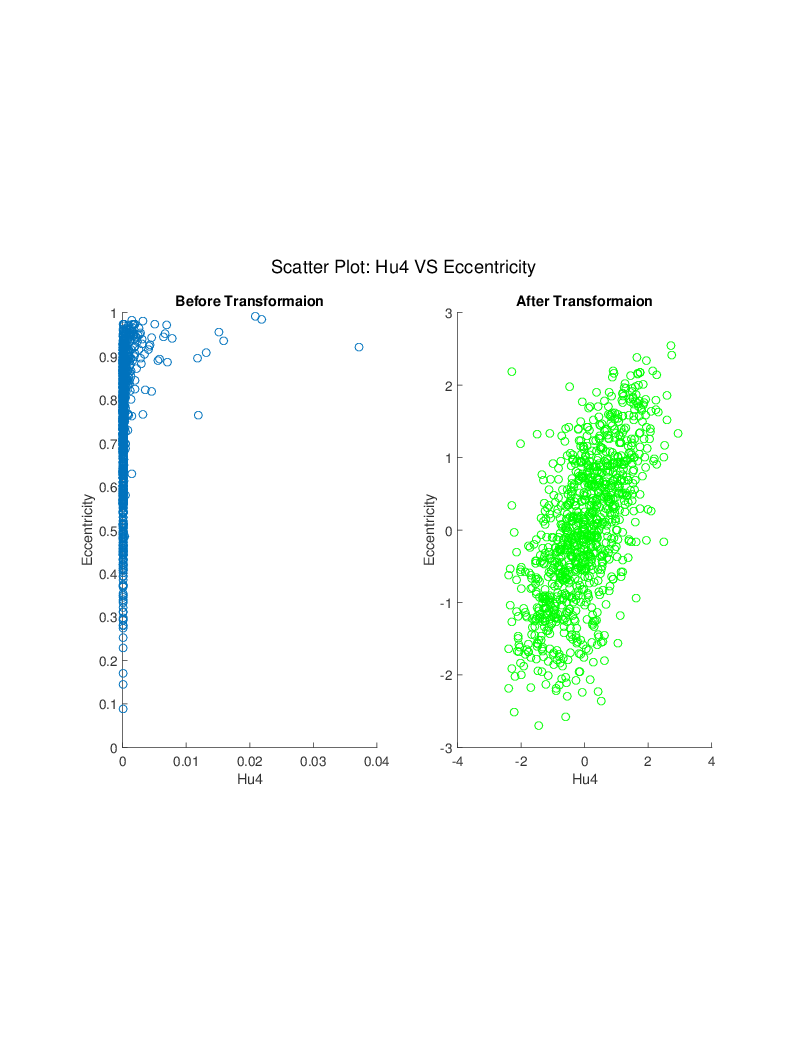 [Speaker Notes: Besides, although the transformation targets at marginal dist 
We see improvement of bivariate normality in many real data sets for example here.]
Limitations
Not Useful for:
Binary Variables
Symmetric but highly kurtotic distribution
[Speaker Notes: No benefit for binary variables. 
not useful in modifying a symmetric, but highly kurtotic distribution.]
Recall Matlab Software
Posted Software for OODA
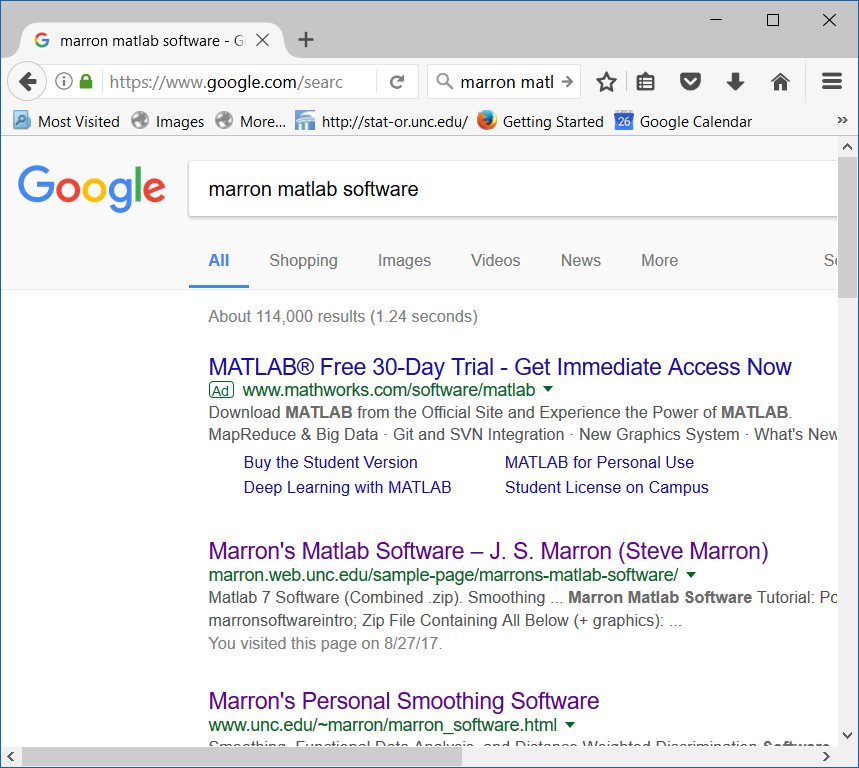 Automatic Shifted Log Trans.
Matlab Software:
AutoTransQF.m
In General Directory
Yeast Cell Cycle Data
Another Example Showing

Interesting Directions Beyond PCA
Exploratory Data Analysis
Yeast Cell Cycle Data
“Gene Expression” – Microarray data
Data (after major preprocessing):     	Expression “level” of:
thousands of genes    (d ~ 1,000s)
but only dozens of “cases”   (n ~ 10s)
Interesting statistical issue:
High Dimension Low Sample Size data
(HDLSS)
Yeast Cell Cycle Data
Data from:

Spellman, et al (1998)


Analysis here is from:

Zhao, Marron & Wells (2004)
Yeast Cell Cycle Data
Lab experiment:
Chemically “synchronize cell cycles”, of yeast cells
Do cDNA micro-arrays over time
Used 18 time points, over “about 2 cell cycles”
Studied 4,489 genes  (whole genome)
Time series view of data:    
			have 4,489 time series of length 18
Functional Data View:    
			have 18 “curves”, of dimension 4,489
What are 
the data
objects?
Yeast Cell Cycle Data, FDA View
Central question:
	Which genes are “periodic” over 2 cell cycles?
Yeast Cell Cycle Data, FDA View
Periodic
  genes?

Naïve 
  approach:
Simple PCA
Yeast Cell Cycle Data, FDA View
Central question:    which genes are “periodic” over 2 cell cycles?
Naïve approach:      Simple PCA
No apparent (2 cycle) periodic structure?
Eigenvalues suggest “variation” spread in many directions     (upper left “Scree” plot)
PCA finds “directions of maximal variation”
Often, but not always, same as “interesting directions”
Here need better approach to study periodicities
Yeast Cell Cycle Data, FDA View
Sin-Cos Phase Shifts are Linear
Sin-Cos Phase Shifts are Linear
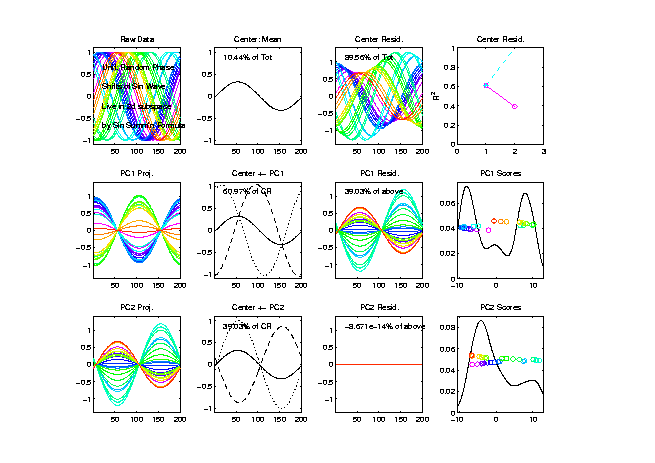 Sin-Cos Phase Shifts are Linear
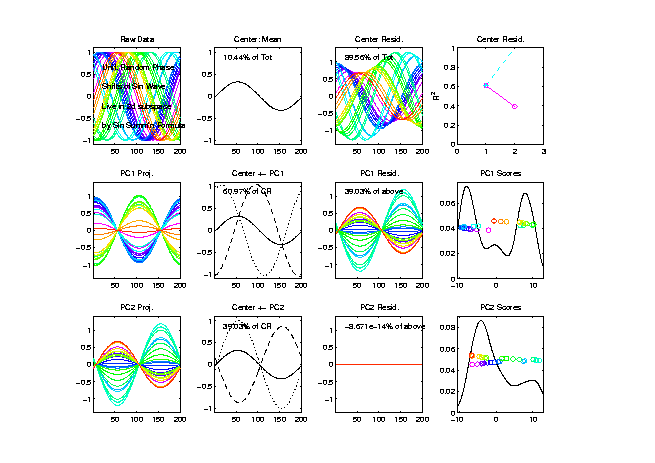 n = 30
curves






Random Phase Shifts Captured in Just 2 PCs
Sin-Cos Phase Shifts are Linear
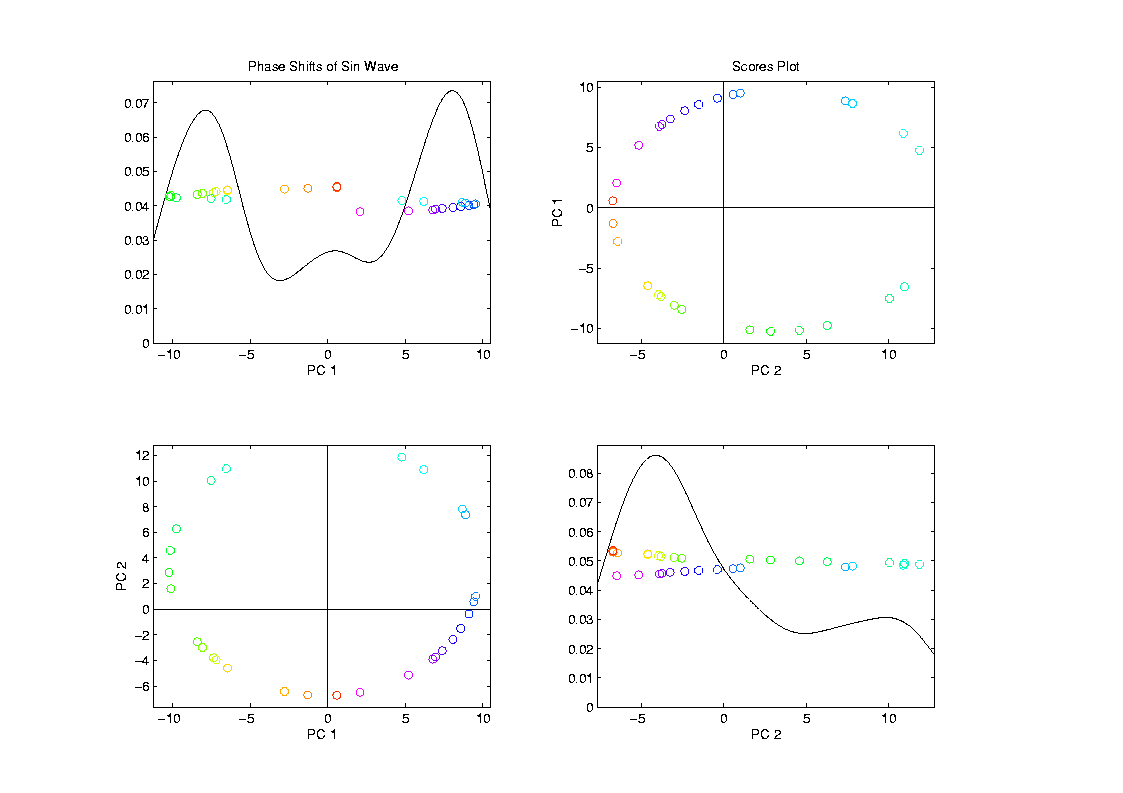 Fourier Basis
Fourier Basis
Fourier Basis
Fourier Basis Facts:
Complete Basis (spans whole space)
 Exactly True for both versions
Basis Elements are “Directions”
 Will think about as above
Good References:
	Brillinger (2001)
	Bloomfield (2004)
		(To Fourier Analysis of Time Series)
Fourier Basis
Yeast Cell Cycle Data, FDA View
Fourier Basis
Yeast Cell Cycles, Freq. 2 Proj.
PCA on
Freq. 2
Periodic
Component 
Of Data
Choice of Data Object
Yeast Cell Cycles, Freq. 2 Proj.
Frequency 2 Analysis
Most important features of data appear only at frequency 2,
Hence project data onto 2-dim space of sin and cos (freq. 2)
Useful view:  scatterplot
Similar to PCA proj’ns, except “directions” are now chosen, not “var max’ing”
Frequency 2 Analysis
Colors are
Frequency 2 Analysis
Project data onto 2-dim space of sin and cos (freq. 2)
Useful view:  scatterplot
Angle (in polar coordinates) shows phase
Colors:  Spellman’s cell cycle phase classification
Black was labeled “not periodic”
Within class phases approx’ly same, but notable differences
Later will try to improve “phase classification”
Detailed Look at PCA
Now Study “Folklore” More Carefully
BackGround
History
(as noted on 8/22/17)
Early Use:     Pearson (1901)
Name “PCA”:     Hotelling (1935)
Detailed Look at PCA
Now Study “Folklore” More Carefully
BackGround
History
Underpinnings 
(Mathematical & Computational)
Good Overall Reference:    Jolliffe (2002)
PCA:  Rediscovery – Renaming
Statistics: 
Principal Component Analysis  (PCA)
Social Sciences: 
Factor Analysis (PCA is a subset)
Probability / Electrical Eng:
Karhunen – Loeve expansion
Applied Mathematics:
Proper Orthogonal Decomposition (POD)
Geo-Sciences:    
Empirical Orthogonal Functions (EOF)
An Interesting Historical Note
The 1st (?) application of PCA to Functional Data Analysis:
Rao (1958)

1st Paper with “Curves as Data Objects” viewpoint
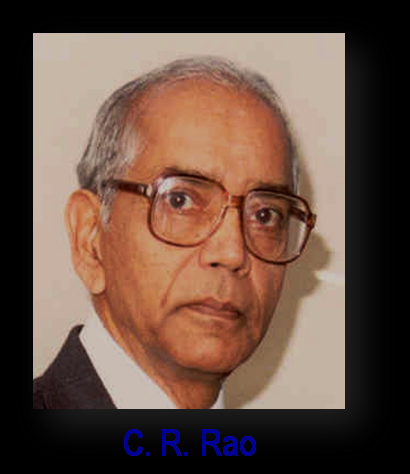 Detailed Look at PCA
Three Important (& Interesting) Viewpoints:
   Mathematics
   Numerics
   Statistics

Goal:  Study Interrelationships
Detailed Look at PCA
Three Important (& Interesting) Viewpoints:
   Mathematics
   Numerics
   Statistics
1st:  Review Linear Alg. and Multivar. Prob.
Course Background I
Linear Algebra
Please Check Familiarity
No? Read Up in Linear Algebra Text
Or Wikipedia?
Course Background I
Course Background I